Урок № 1Технология
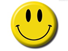 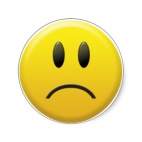 Технология 6 класс
Раздел 1. Основные этапы творческой проектной деятельности.
Раздел 2. Производство. 
Раздел 3. Технология. 
Раздел 4. Техника. 
Раздел 5. Технологии ручной обработки материалов.
Раздел 6. Технологии соединения и отделки деталей изделия.
Раздел 7. Технологии нанесения защитных и декоративных покрытий на детали и изделия из различных материалов.
Раздел 8. Технологии обработки пищевых продуктов. 
Раздел 9. Технологии получения, преобразования и использования энергии. 
Раздел 10. Технологии получения, обработки и использования информации. 
Раздел 11. Технологии растениеводства. 
Раздел 12. Технологии животноводства. 
Раздел 13. Социальные технологии.
3
Цель изучения технологии в 6 классе – расширить свои знания о различных видах технологий
Правила работы 
в кабинете «Технология»
5
Правила поведения в учебной мастерской1. Не опаздывать к началу занятий. 2. Приходить на занятия в специальной  одежде (халате, фартуке, головном уборе). 3. Для выполнения графических работ иметь рабочую  тетрадь (альбом) и специальные принадлежности. 4. Работать только за своим рабочим  местом.5. Перед началом работы получить необходимые инструменты, приспособления и оборудование у дежурного. 6. Не подходить к станкам и машинам, не включать их без разрешения  учителя. 7. Строго соблюдать правила безопасной  работы. 8. Бережно относиться к инструментам и приспособлениям, оборудованию и материалам. 9. Содержать рабочее место в чистоте и порядке. 10. После окончания занятий сдать инструменты, заготовки и изделия дежурному. Дежурный передаст их учителю. Убрать своё рабочее место, почистить спецодежду, руки вымыть.
6 класс
Тв6ор1чес4ки6й прое2кт. П5одг3отов7итель8ны9й эта10п
7
6 класс
Творческий проект. Подготовительный этап
8
Цель: научиться разрабатывать подготовительный этап, 
выполняя проект.
9
Задачи:
- повторить основные этапы проекта;
- научиться оформлять подготовительный этап.
10
Физминутка
Творческий проект.

Подготовительный 
этап

Урок №1 
6 класс
12
Творческий проект – это самостоятельная творческая итоговая работа по учебному предмету.
Проектная деятельность
разработка проекта
материальное воплощение идеи
Индивидуальная программа
Цель самостоятельной исследовательской деятельности
Индивидуальная программа
Цель самостоятельной исследовательской деятельности
Индивидуальная программа
Тема 
проекта
Цель самостоятельной исследовательской деятельности
Индивидуальная программа
Этапы 
проектной 
деятельности
(план)
Тема 
проекта
Цель самостоятельной исследовательской деятельности
Методы и 
средства 
работы
Индивидуальная программа
Этапы 
проектной 
деятельности
(план)
Тема 
проекта
Этапы проекта
Подготовительный
Конструкторский
Технологический
Этап изготовления изделия
Заключительный
Защита проекта
20
ПОДГОТОВИТЕЛЬНЫЙ ЭТАП
21
1. Выявление потребности в изделии и обосновании выбора.
Принцип утилитарности, т.е. необходимость в употреблении. 
Необходимо тщательно проанализировать желания и потребности тех, для кого вы планируете создать задуманный продукт труда. 
Проанализировать свои желания или узнать мнение будущих потребителей вашего продукта труда.
22
1. Нужды являются ощущаемыми человеческими чувствами нехватки чего-либо, необходимого для нормальной жизни или даже выживания.
2. Потребности – это нужды, принявшие форму, соответствующую культурному уровню человека.
3. Запрос – потребность, подкрепленная покупательной способностью потребителя. Человек выбирает товары, которые доставят ему наибольшее удовлетворение в рамках его финансовых возможностей. 
4. Товар – все, что может удовлетворить потребность или нужду и  предлагается рынком с целью привлечения внимания возможного потребителя., приобретения, использования или потребления.
5. Обмен – получение от кого-либо желаемого объекта с предложением чего-либо взамен.
6. Сделка – коммерческий обмен ценностями между двумя сторонами. Должна поддерживаться и охраняться законодательством.
7. Рынок – совокупность потребителей, обладающих необходимыми средствами для приобретения товара, а не только место, на котором что-то продают.
23
2. Формулирование цели и задачи.
Цель творческой работы описывается простыми словами и одним-двумя предложениями.
Выберите одно из слов типа: 
изготовить, разработать, создать, усовершенствовать, выполнить, научиться выполнять, сшить, нарисовать, вышить, освоить ремесло и др.
24
2. Формулирование цели и задачи.
2. Добавьте название изделия.

3. Добавьте одну из фраз типа:- в какой технике будет выполнено, из чего? (например, "изготовление в технике ручной вышивки", "из дерева")- каково применение изделия? (например, "для украшения интерьера")- для кого будет предназначено? (например, "для мамы")- из чего изделие? (например, "из полимерной глины")- полезность изделия? (например, "которое поможет в борьбе с насекомыми")- чему или кому посвящено изделие? (например, "посвященное Дню Победы")
25
2. Формулирование цели и задачи.
Задачи творческого проекта - это все последовательные этапы организации и изготовления изделия с начало до конца.

Задачи творческой работы перечисляются 
(научиться..., разработать..., усовершенствовать..., ознакомиться..., освоить..., определить..., выбрать..., подобрать..., провести..., изучить..., развить..., соблюдать..., проанализировать..., закрепить... и т.п.).
26
2. Формулирование цели и задачи.
1. Изучить историю возникновения ……………….
2. Ознакомиться с основным приемом изготовления изделия…
3. Разработать план изготовления изделия.
4. Разработать форму изделия.
5. Выбрать необходимый материал для изготовления изделия (ткань, нитки, кружева).
6. Научиться самостоятельно решать технологические задачи, логически мыслить, выбирать необходимые материалы и применять нужные инструменты…
27
3. Сбор и анализ информации.
Сначала собирают и изучают характеристики уже существующих изделий, аналогичных объекту, выбранному для изготовления: просматривают специальную литературу, информацию в интернете, посещают музеи и выставки. Затем оценивают преимущества и недостатки предложенных конструкций и сравнивают с тем, что было задумано.
28
4. Составление исторической и технической справки.
Опираясь на изучаемые материалы, составляют историческую и техническую справки по предмету исследования. 
	Следует составить список литературы, которая была использована при выполнении проекта.
29
Физминутка
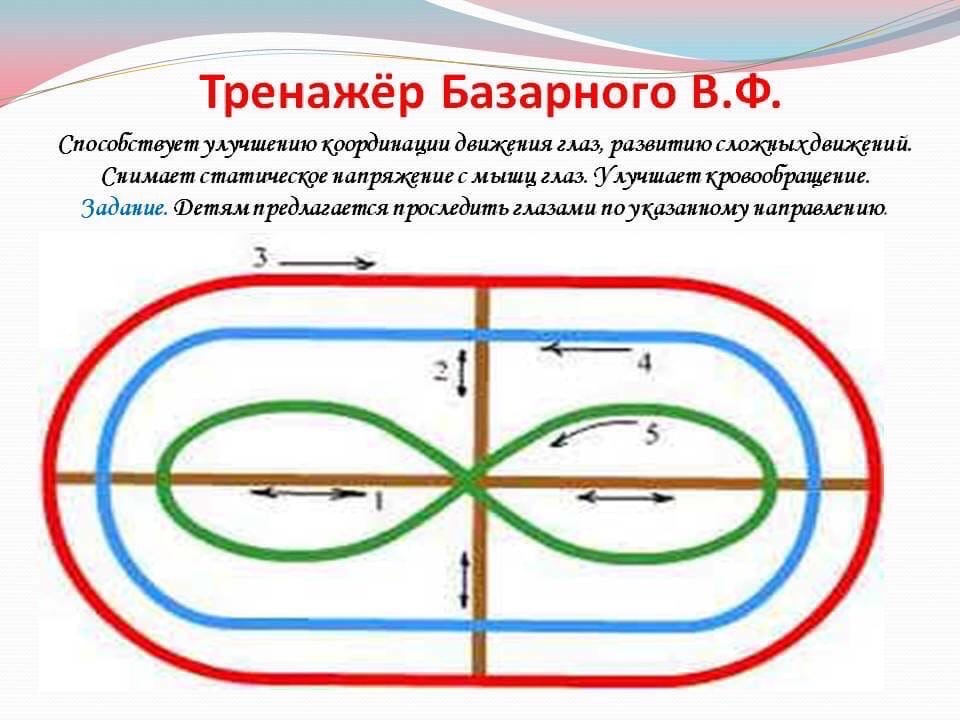 Google формы
https://docs.google.com/forms/d/e/1FAIpQLScEj22DaPwDxRfNCaVivblae9TJ6lzbS7EB18JlGxg5fKXnKQ/viewform?usp=sf_link
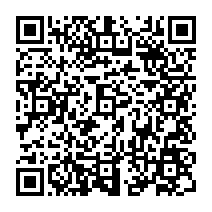 31
Рефлексия
Что нового узнали на уроке?
Было интересно …
Было трудно …
Меня удивило …
Мне захотелось …
Особенно интересно было на уроке …
32
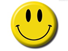 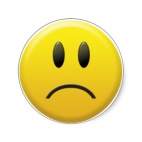 Домашнее задание
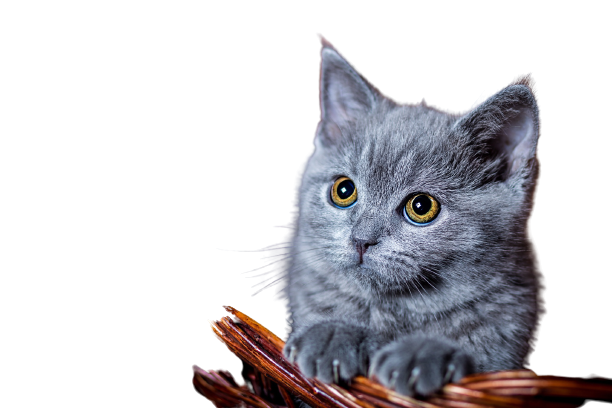 1. Используя платформу «Российская электронная школа» выполнить тренировочные упражнения 
Урок №1. 
https://resh.edu.ru/subject/lesson/7078/train/257499/
2. Выполнить анализ изделия и написать историческую справку.
34